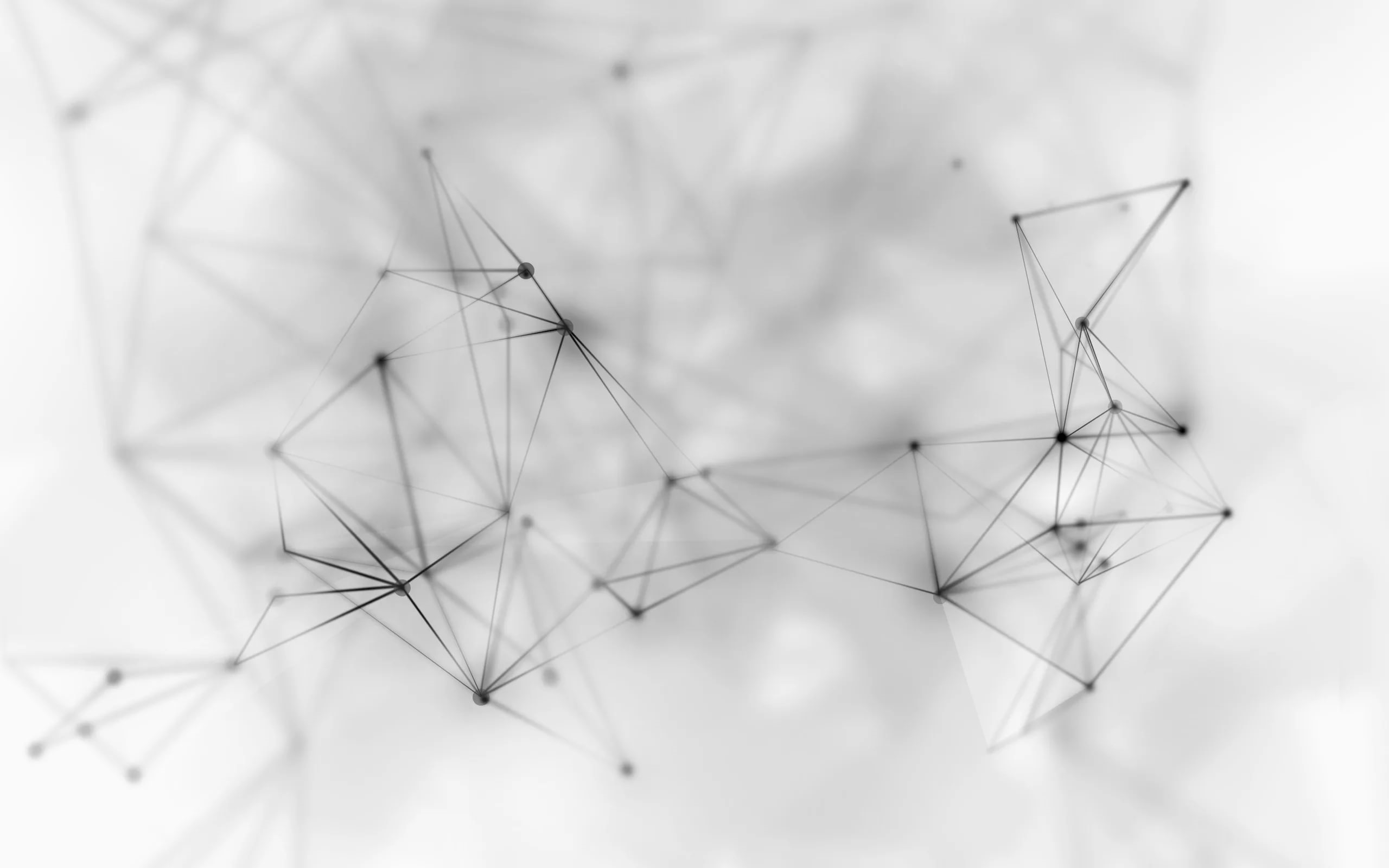 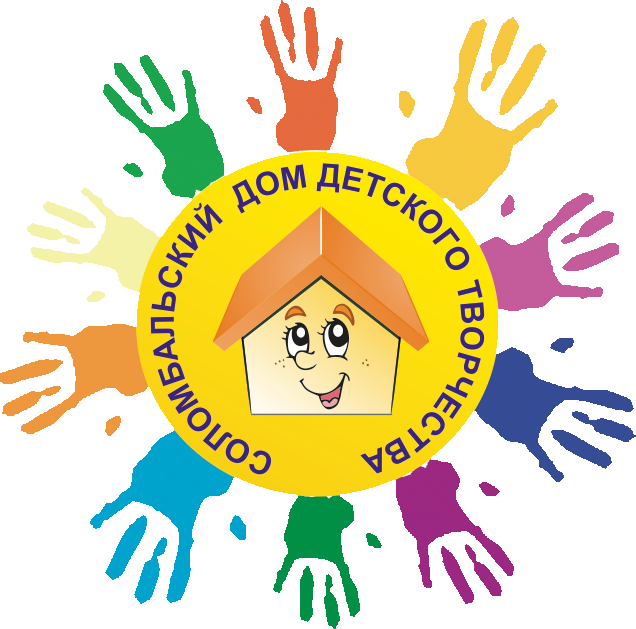 Система работы с обучающимися, состоящими на профилактических учетах, 
на примере МБУ ДО «СДДТ»
Корзова Ольга Анатольевна, 
педагог-организатор МБУ ДО «СДДТ»
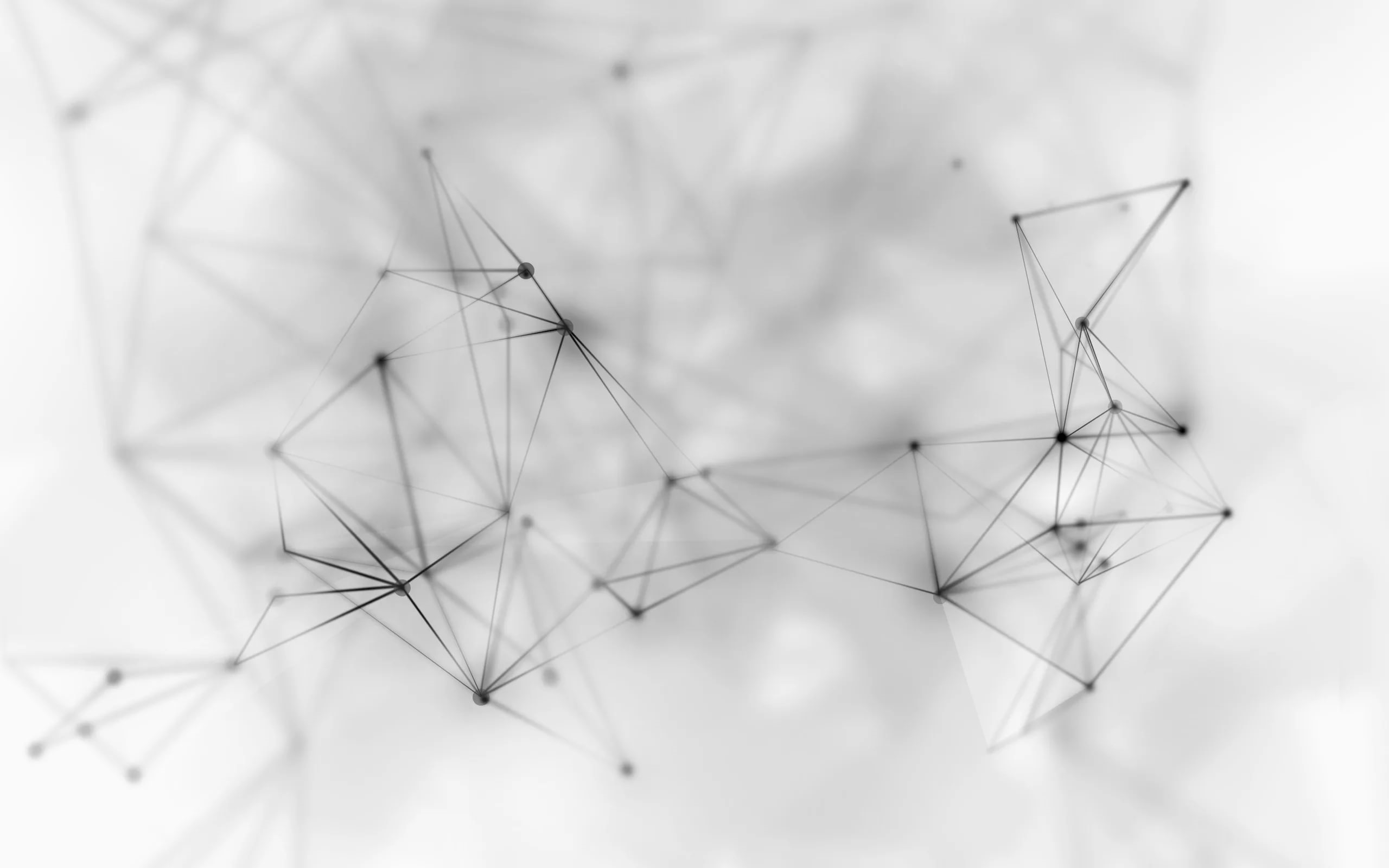 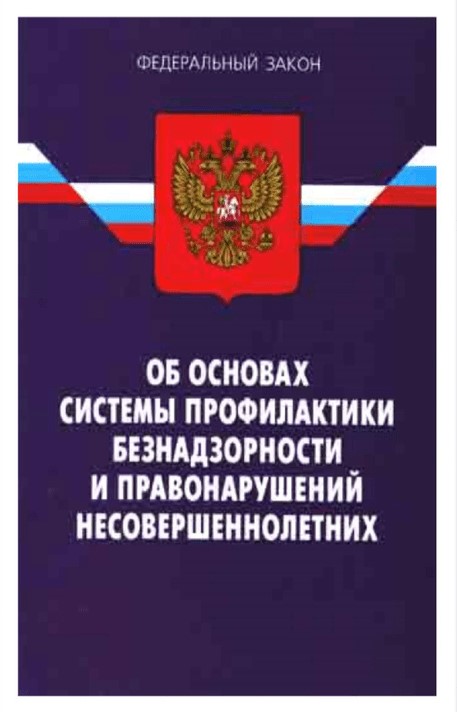 Федеральный закон от 24 июня 1999 г. 
N 120-ФЗ 
"Об основах системы профилактики безнадзорности и правонарушений несовершеннолетних"
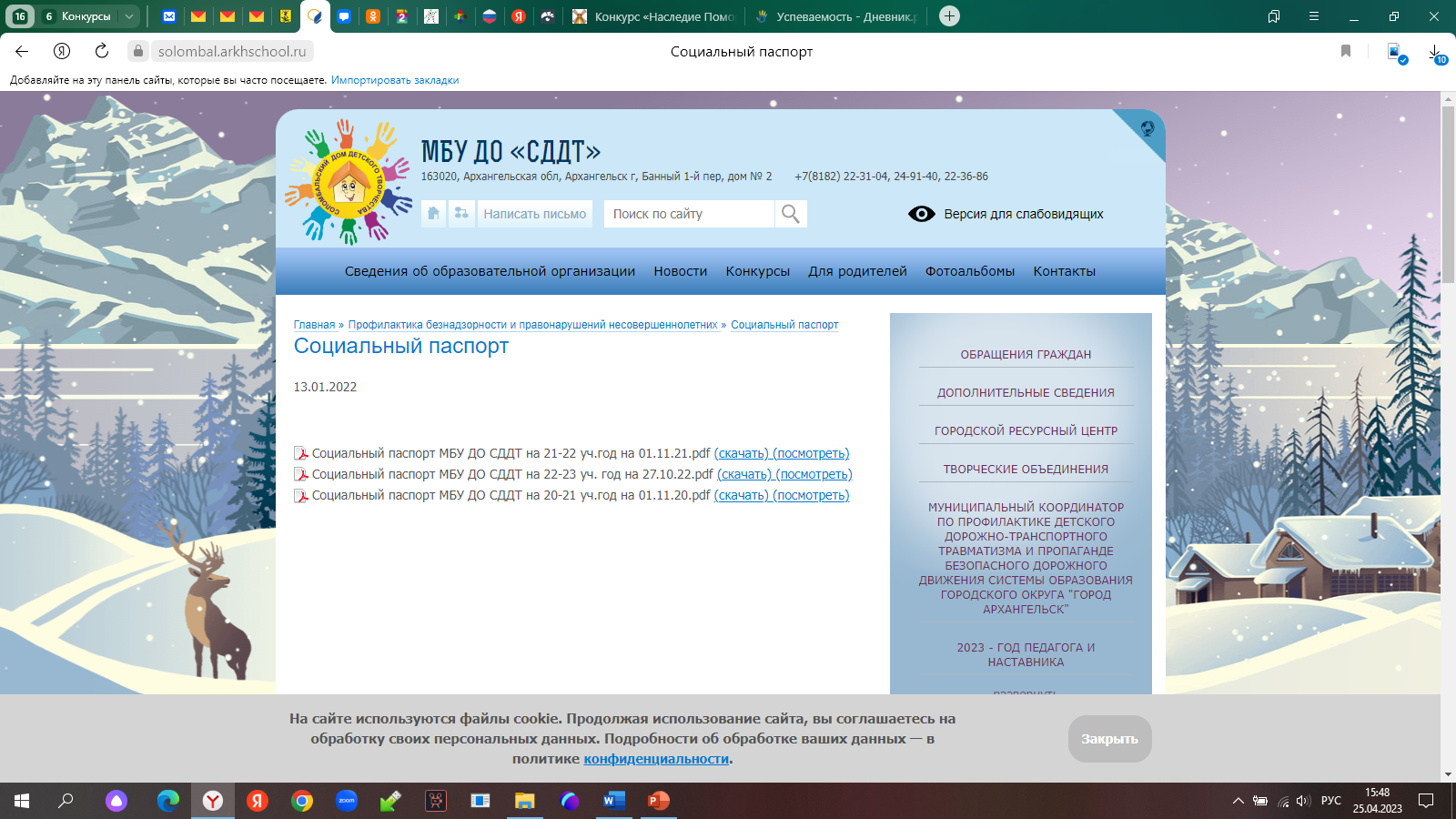 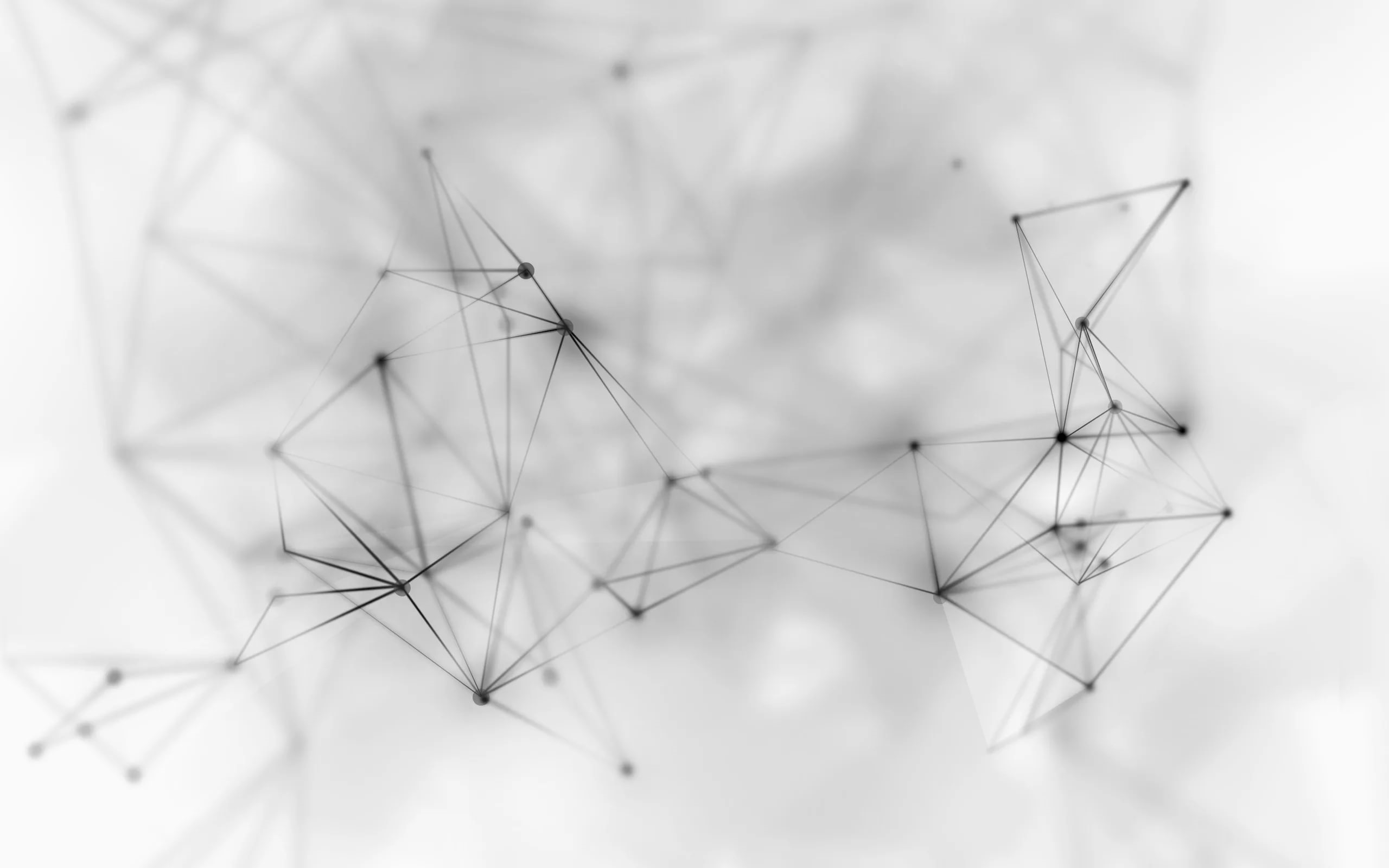 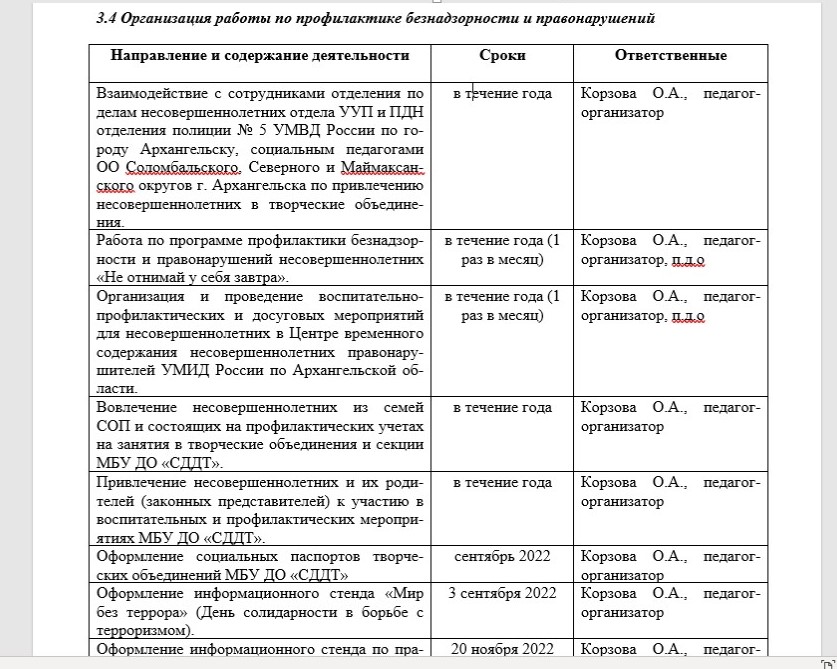 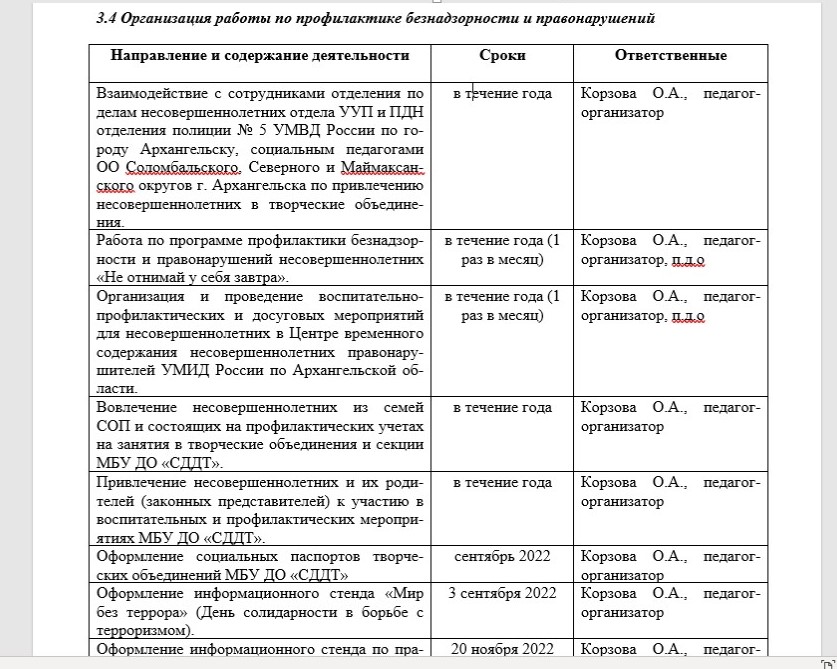 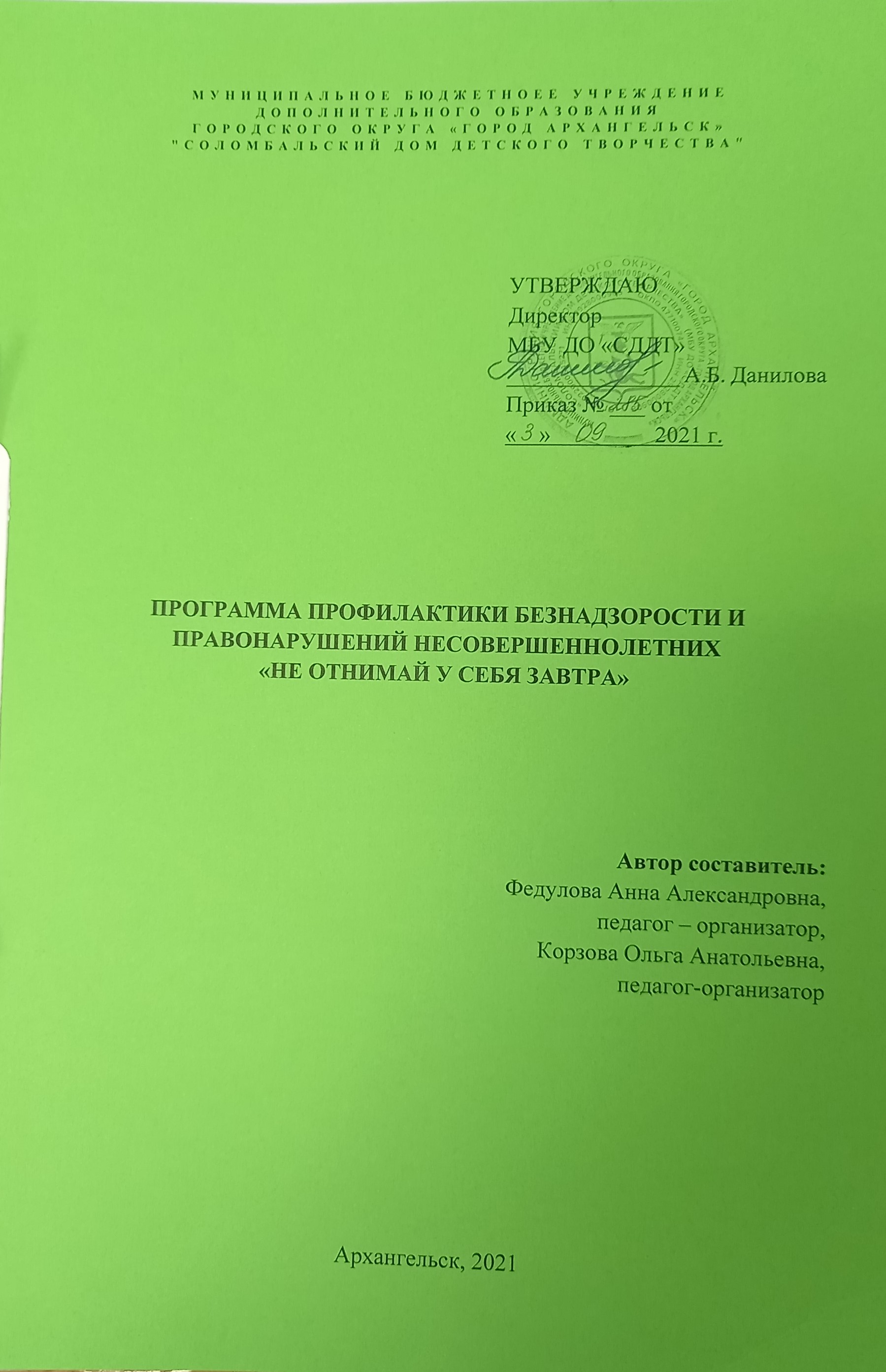 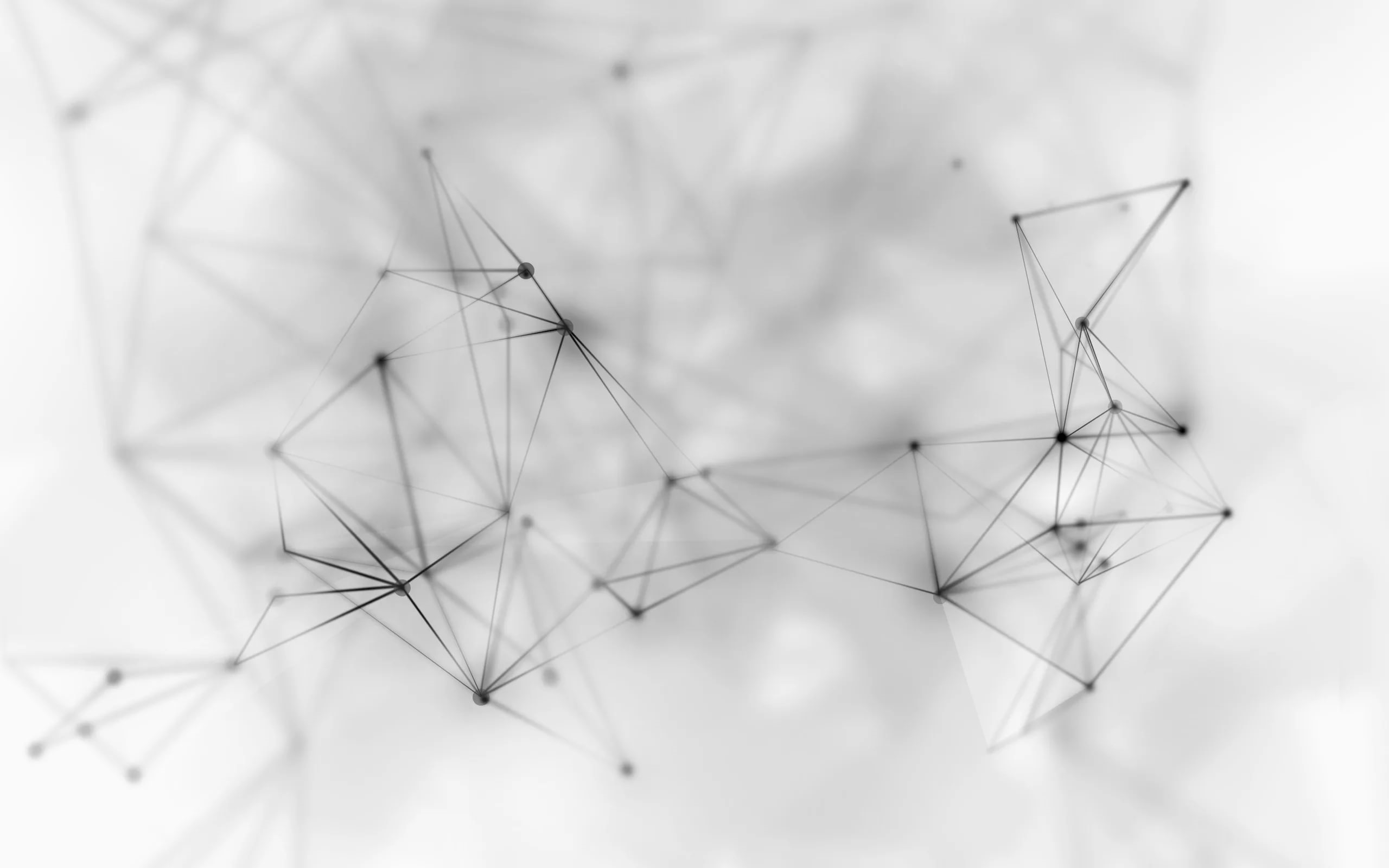 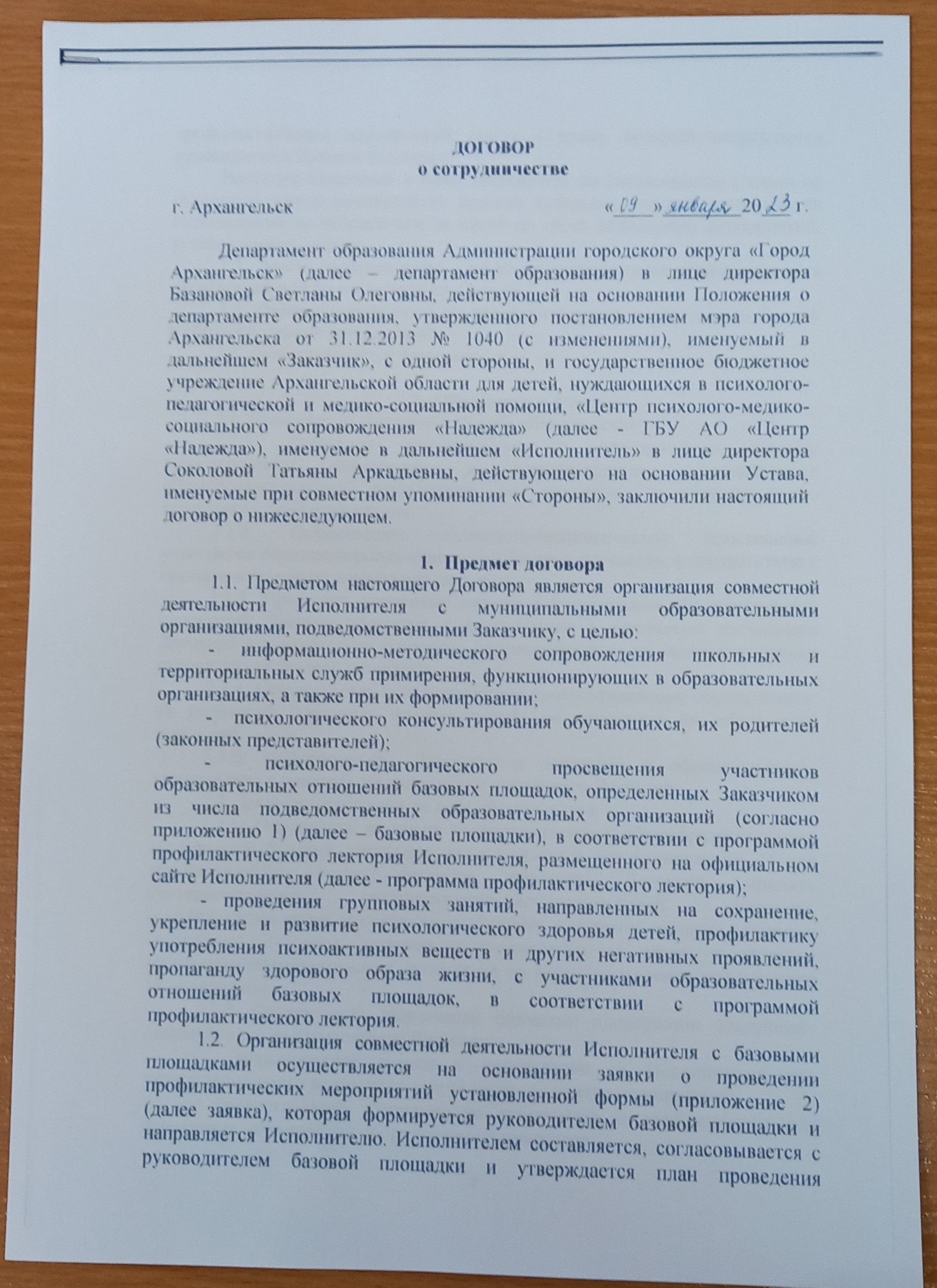 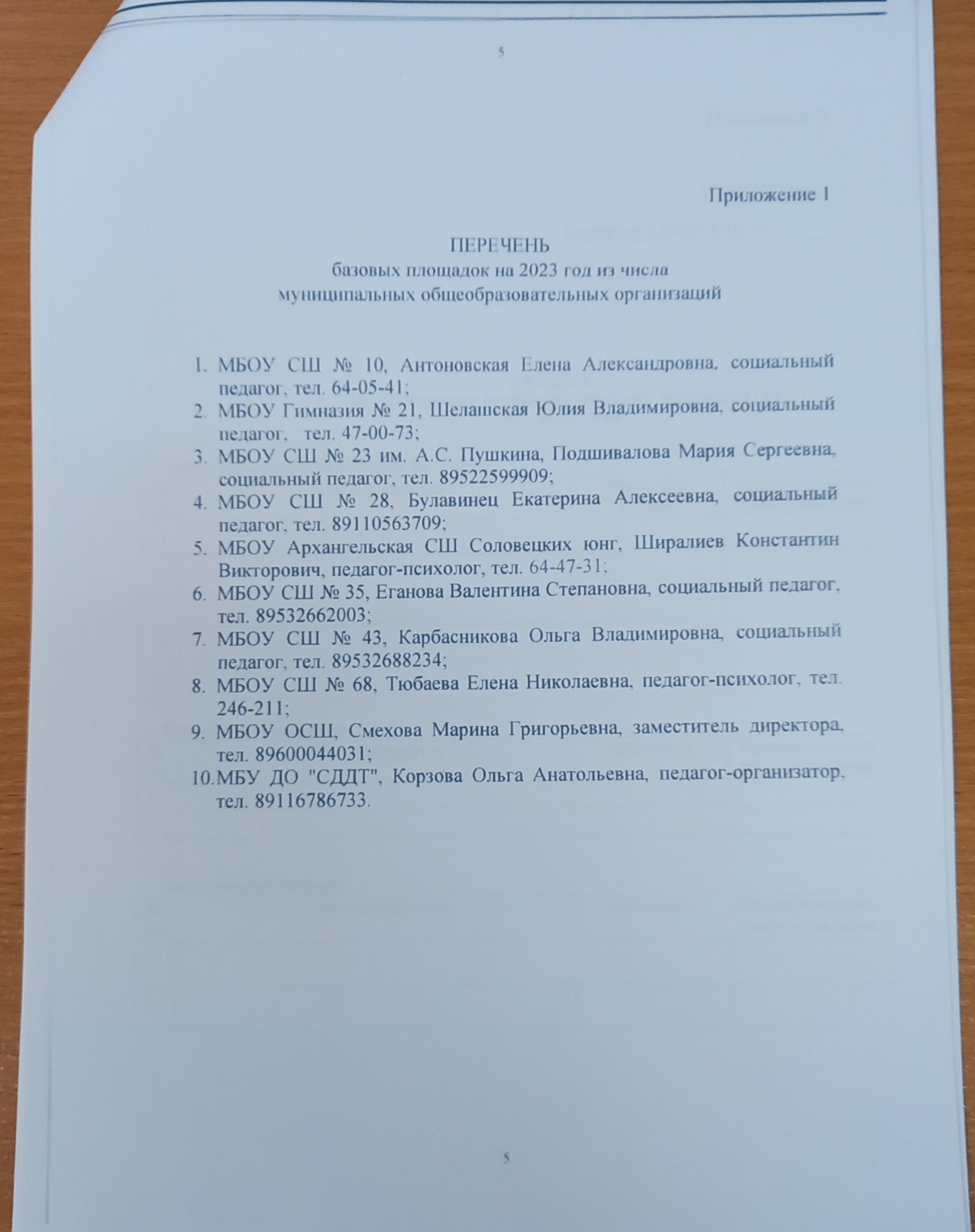 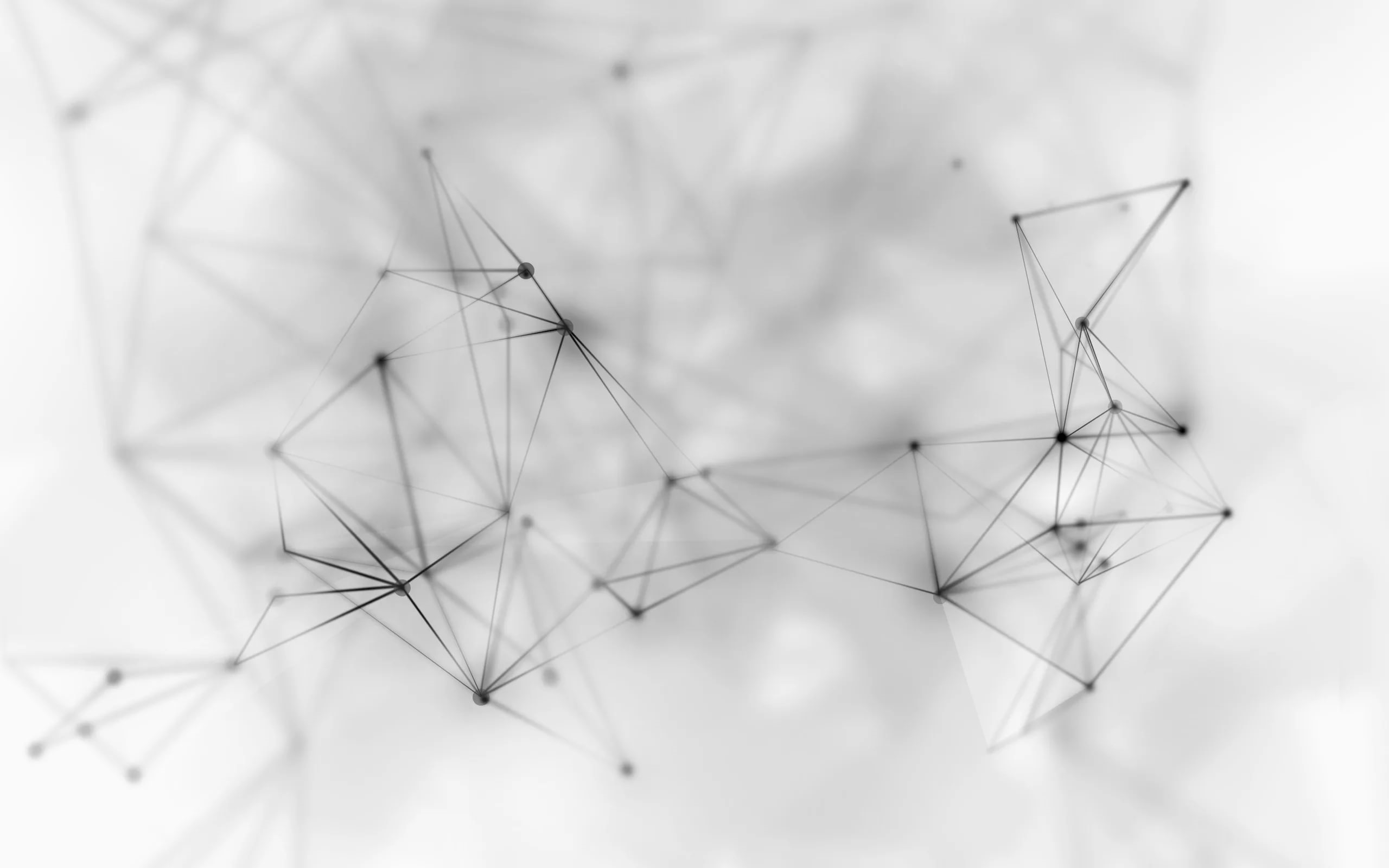 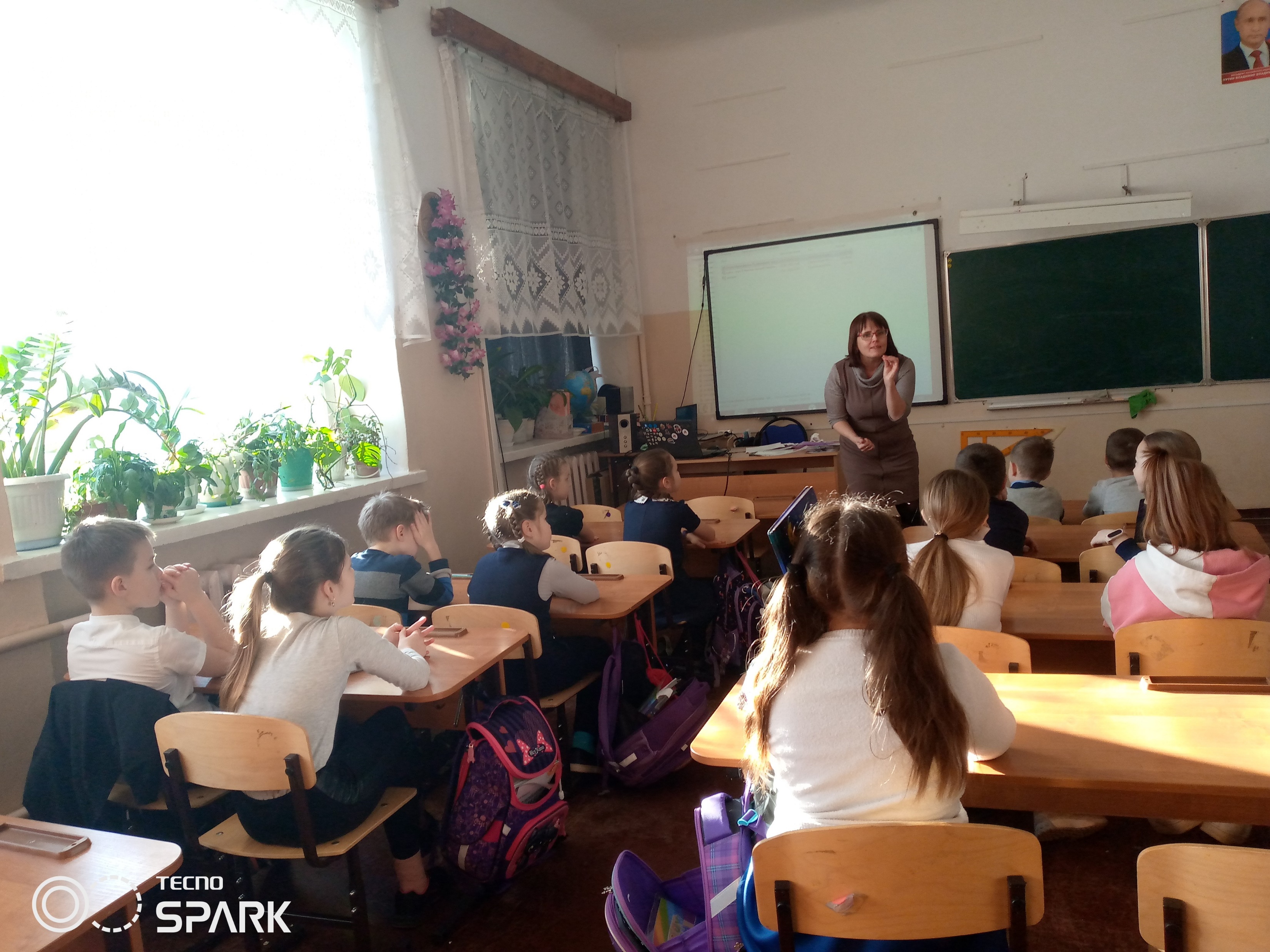 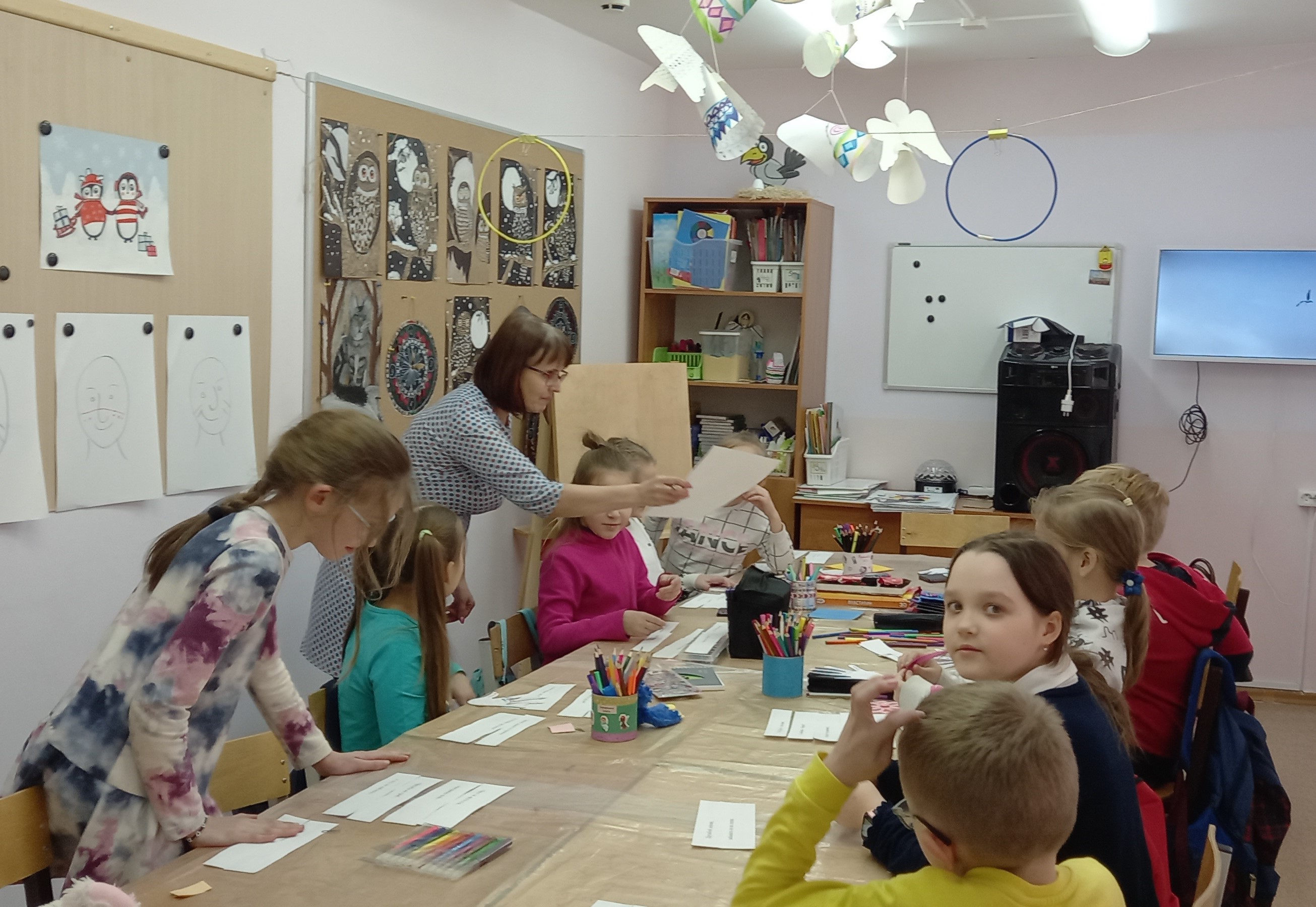 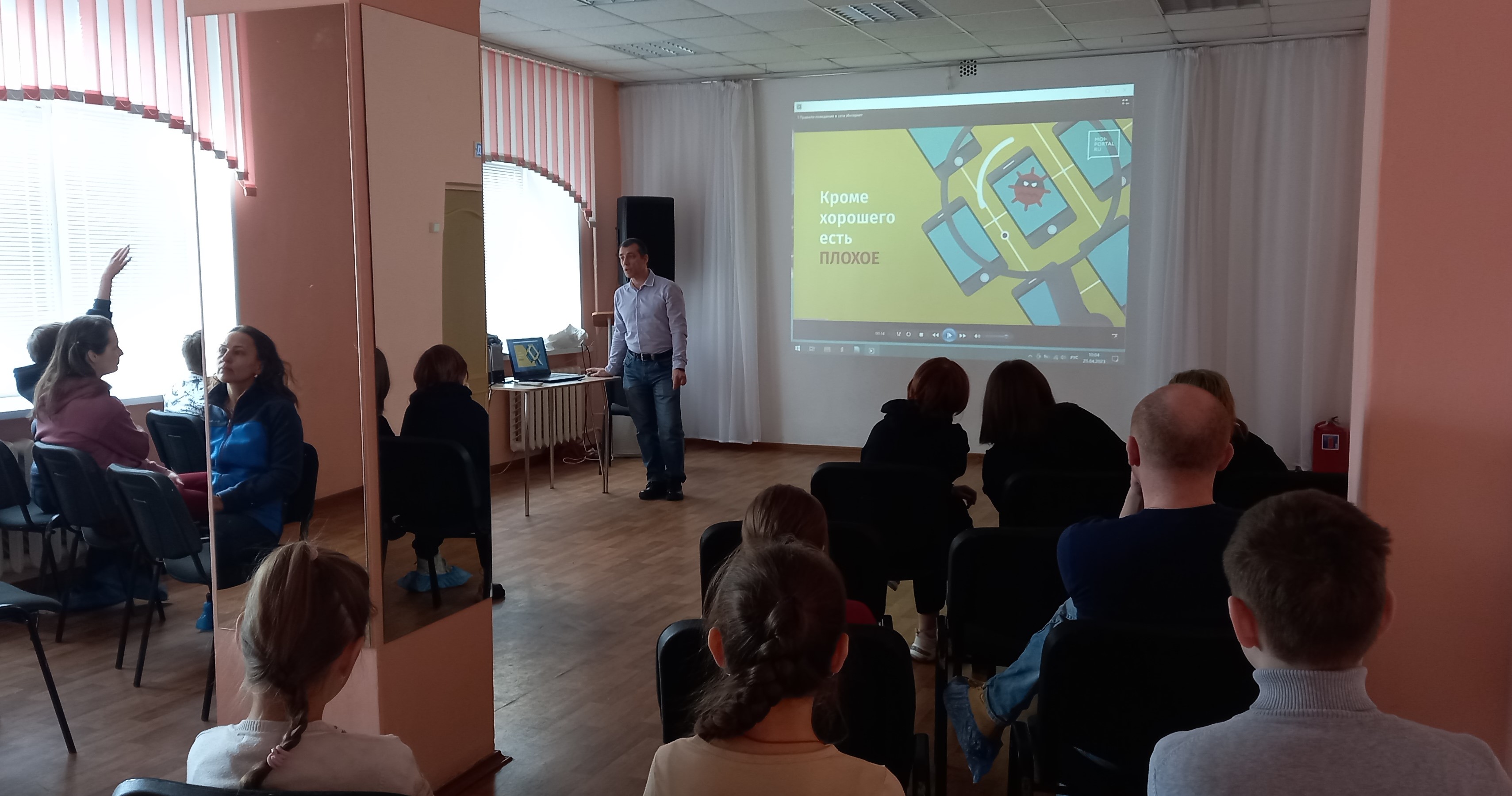 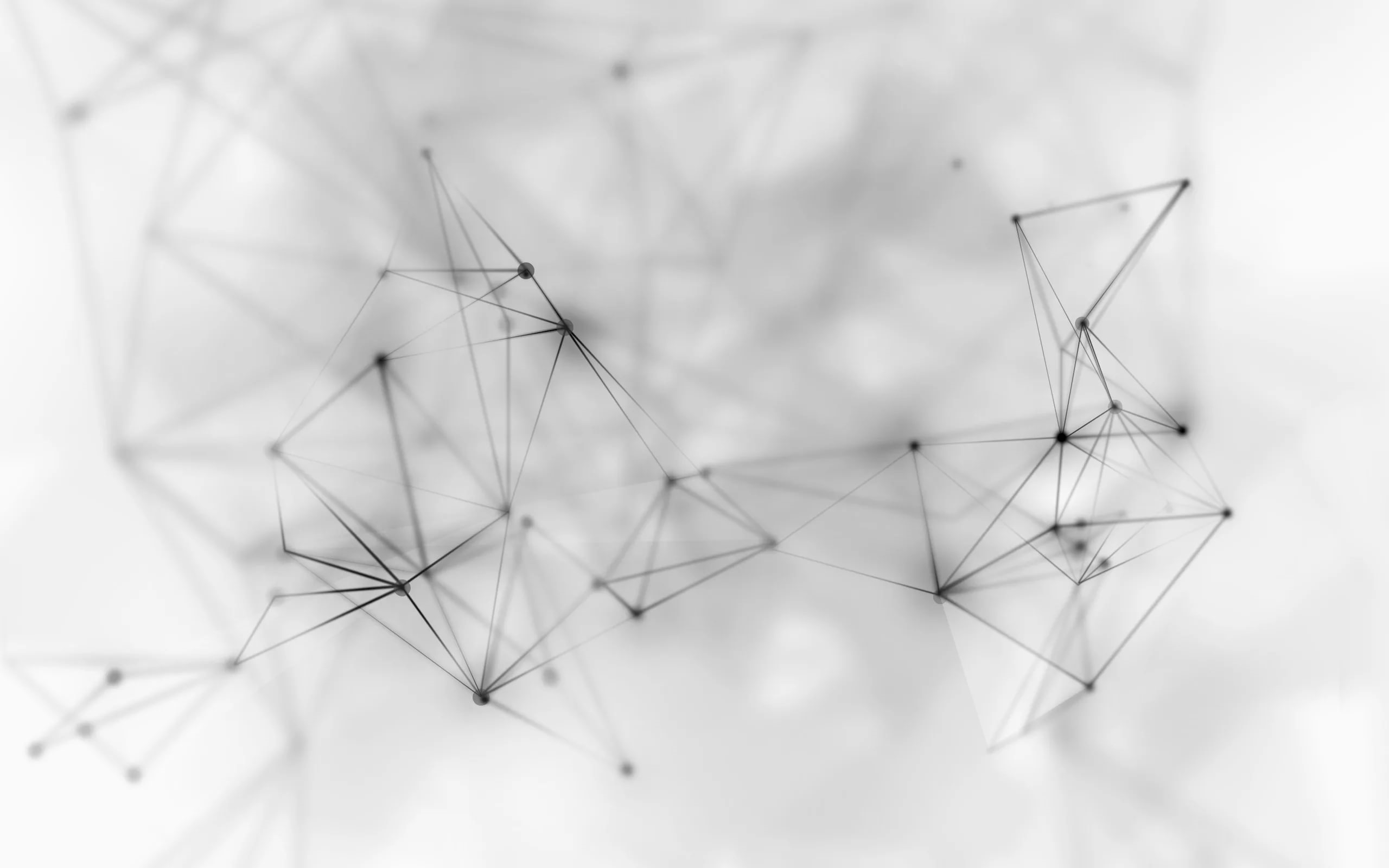 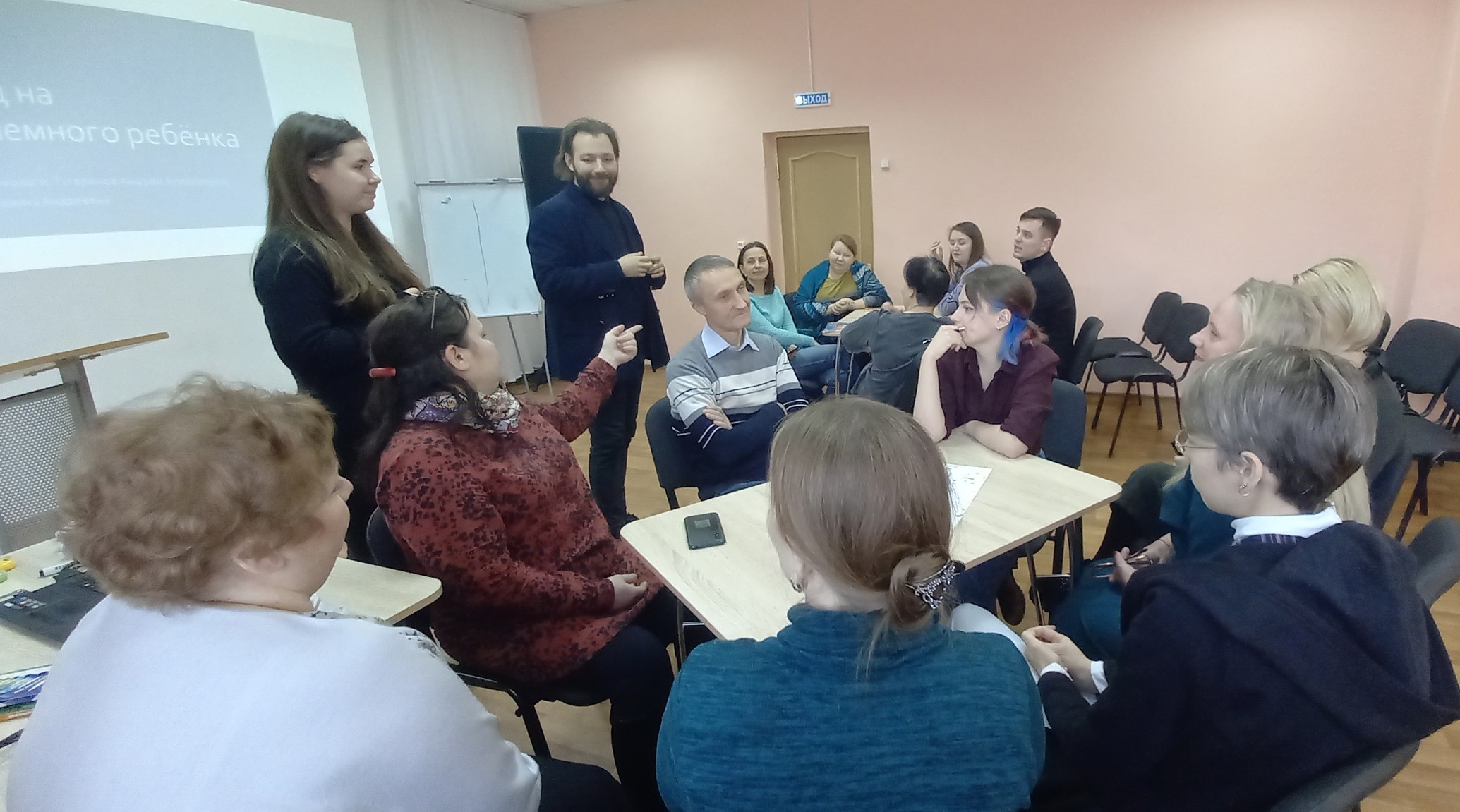 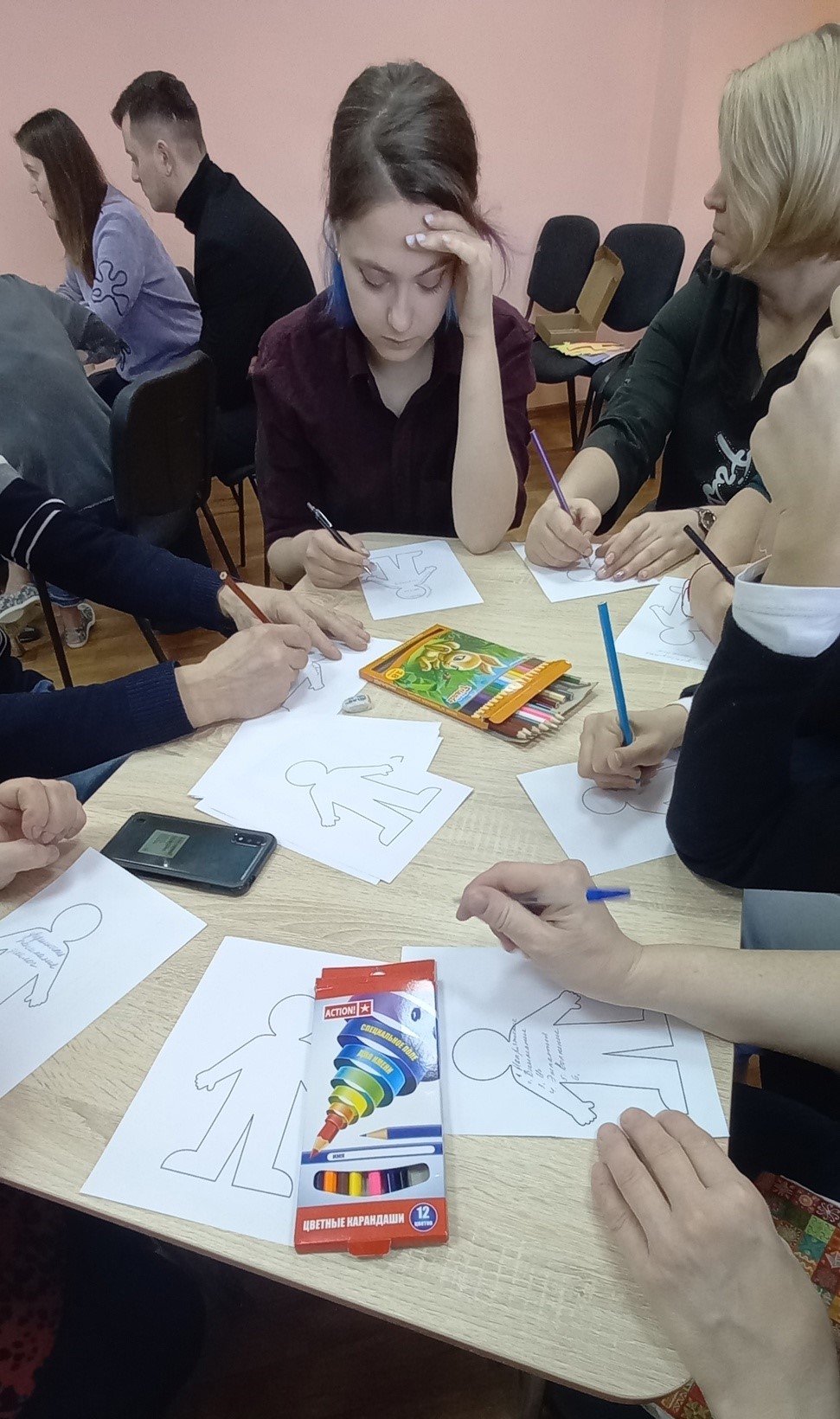 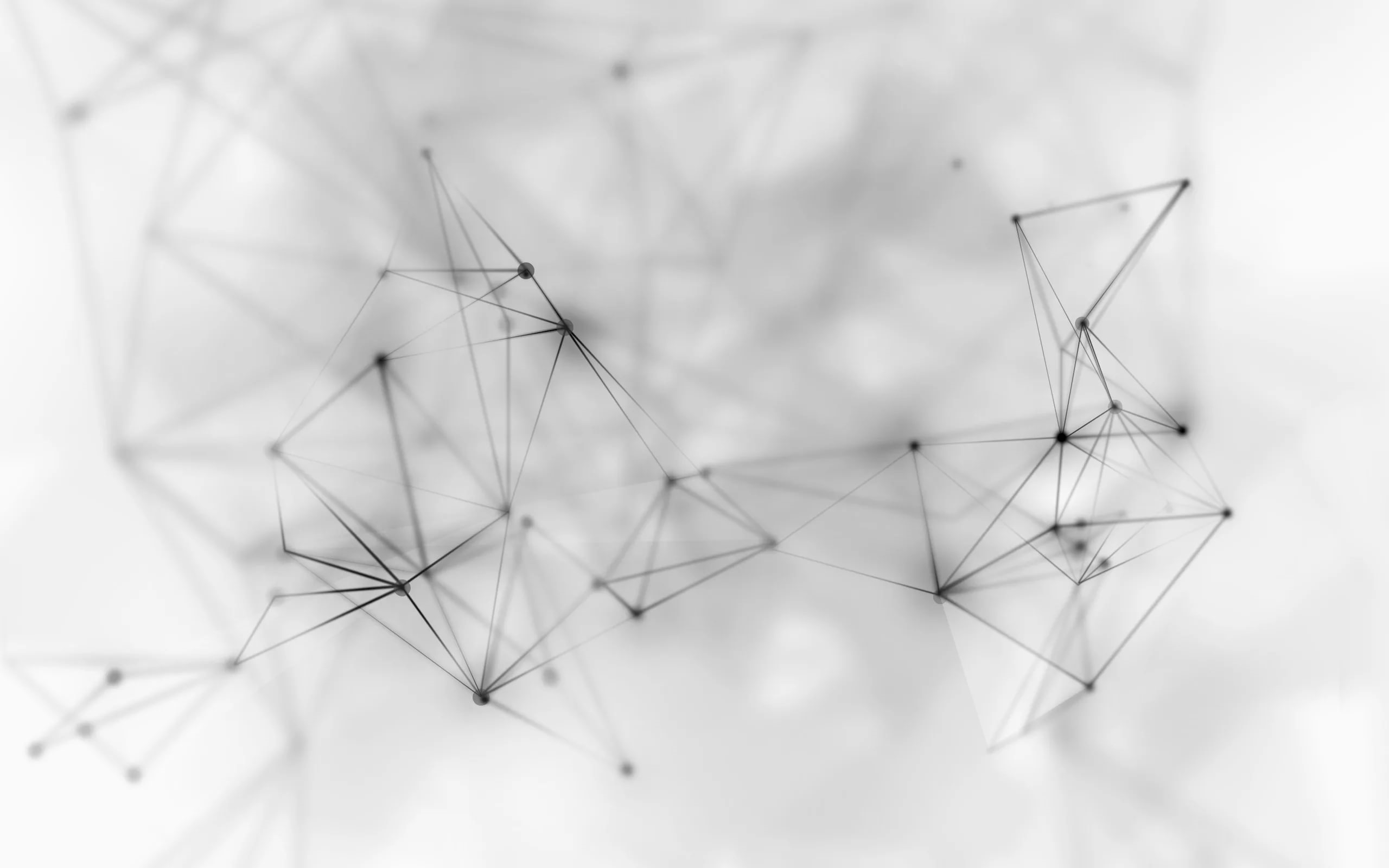 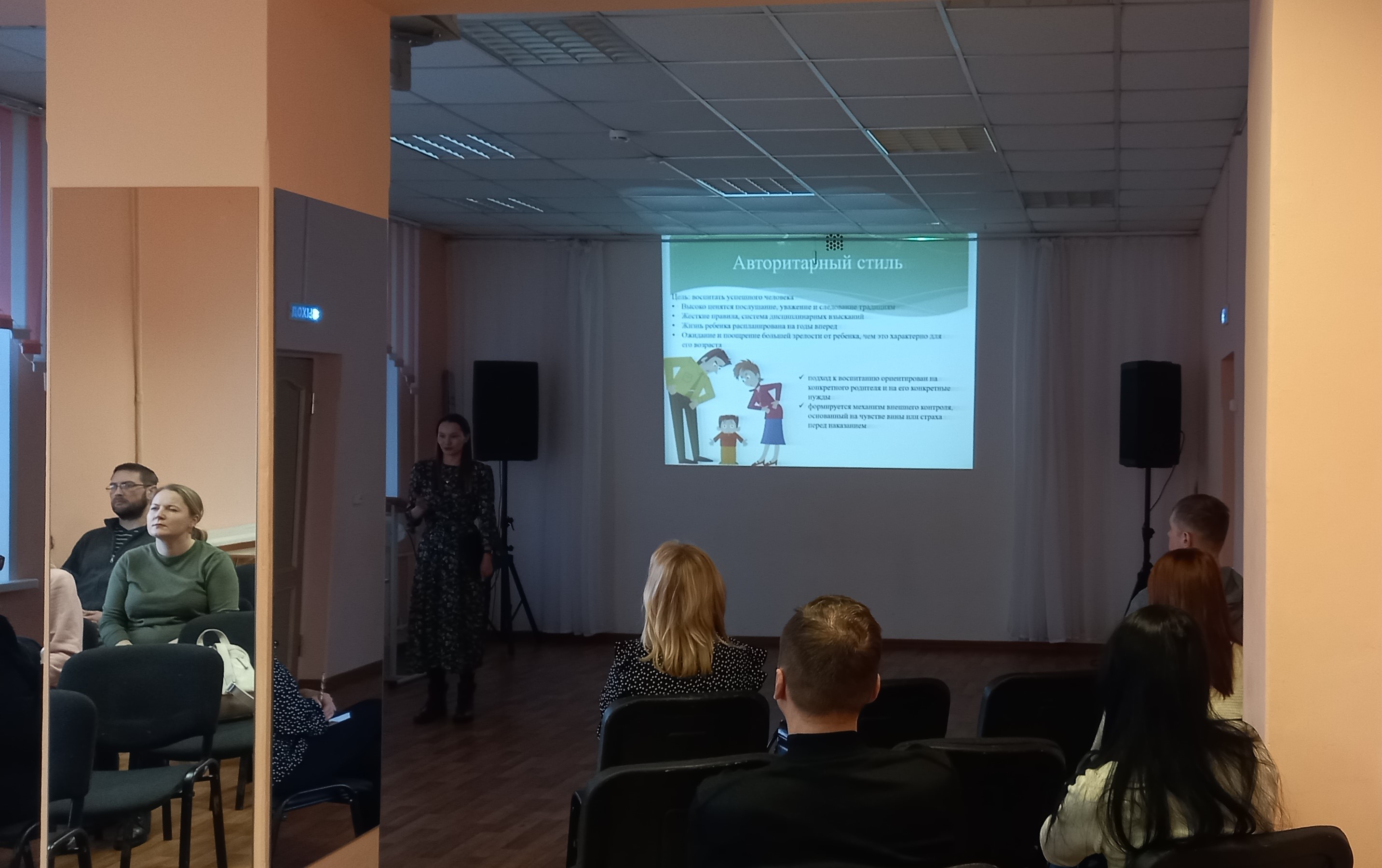 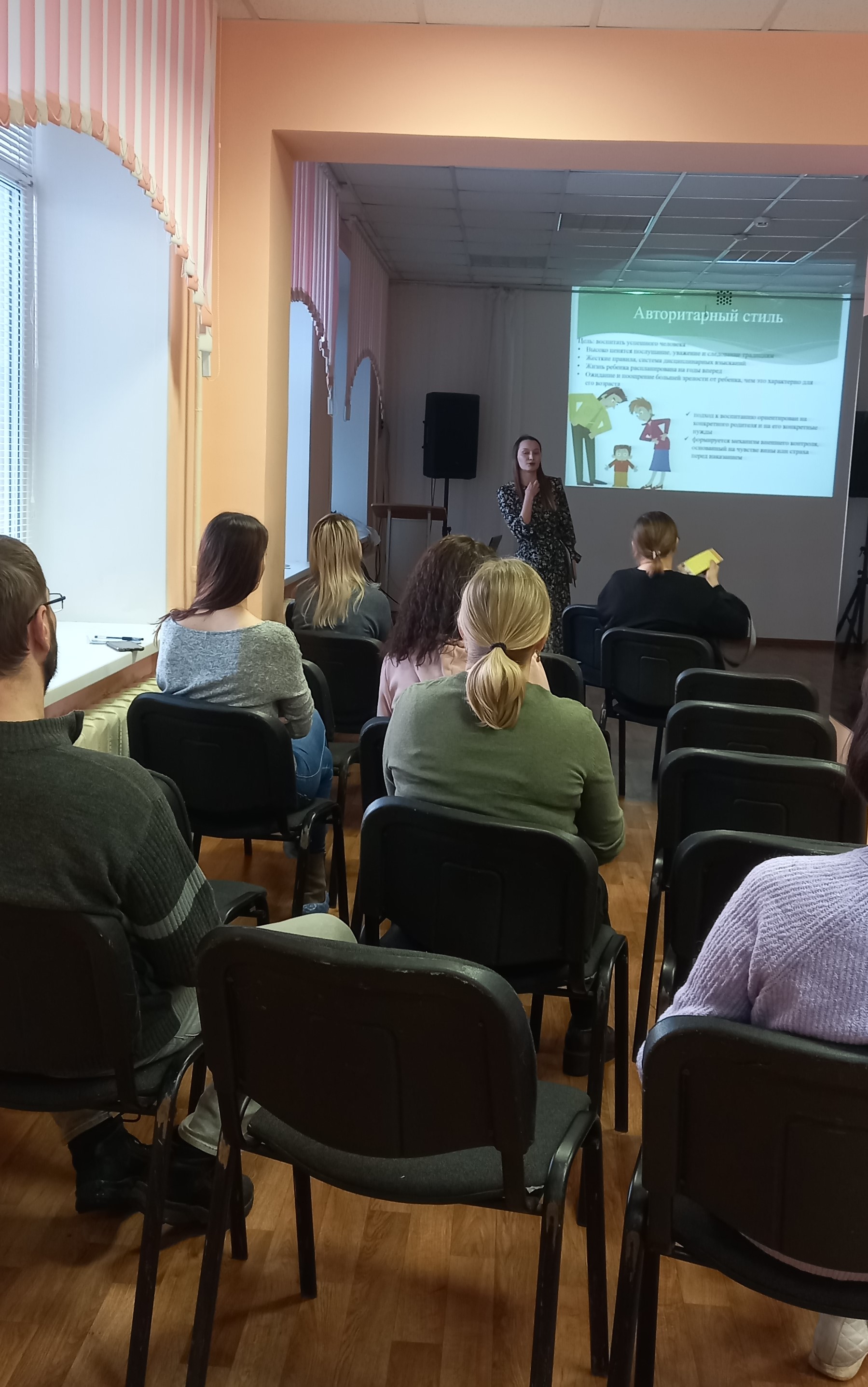 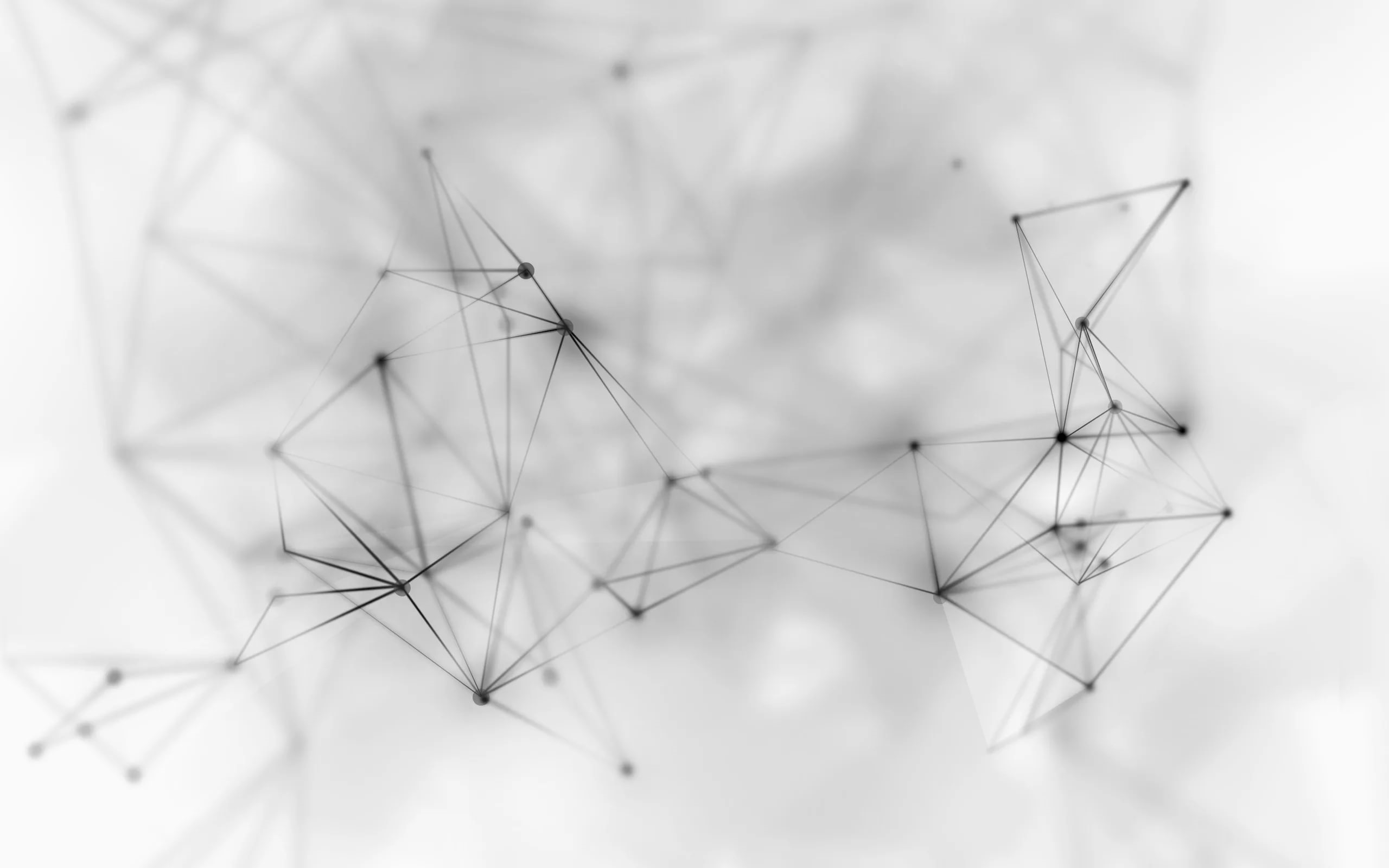 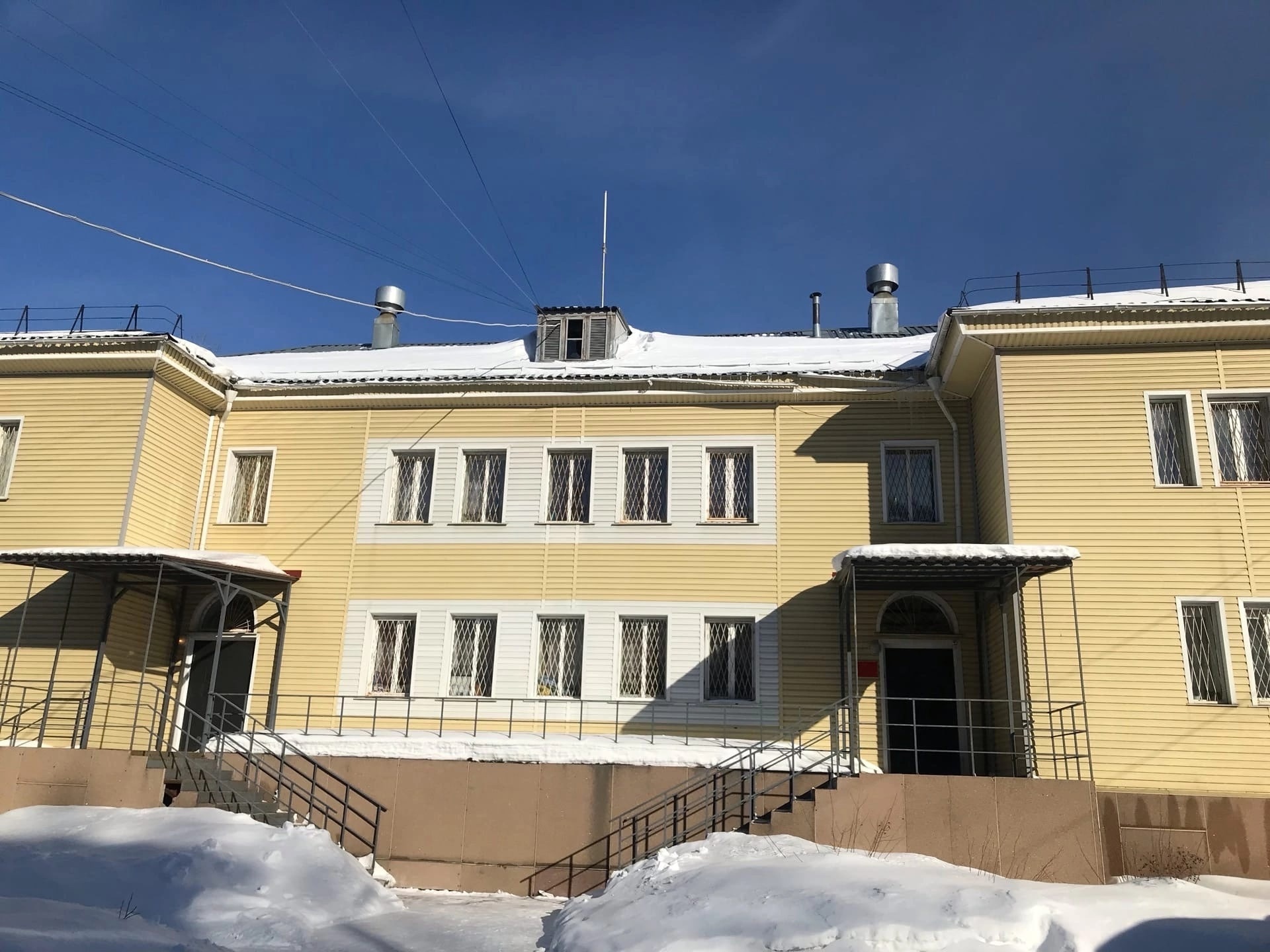 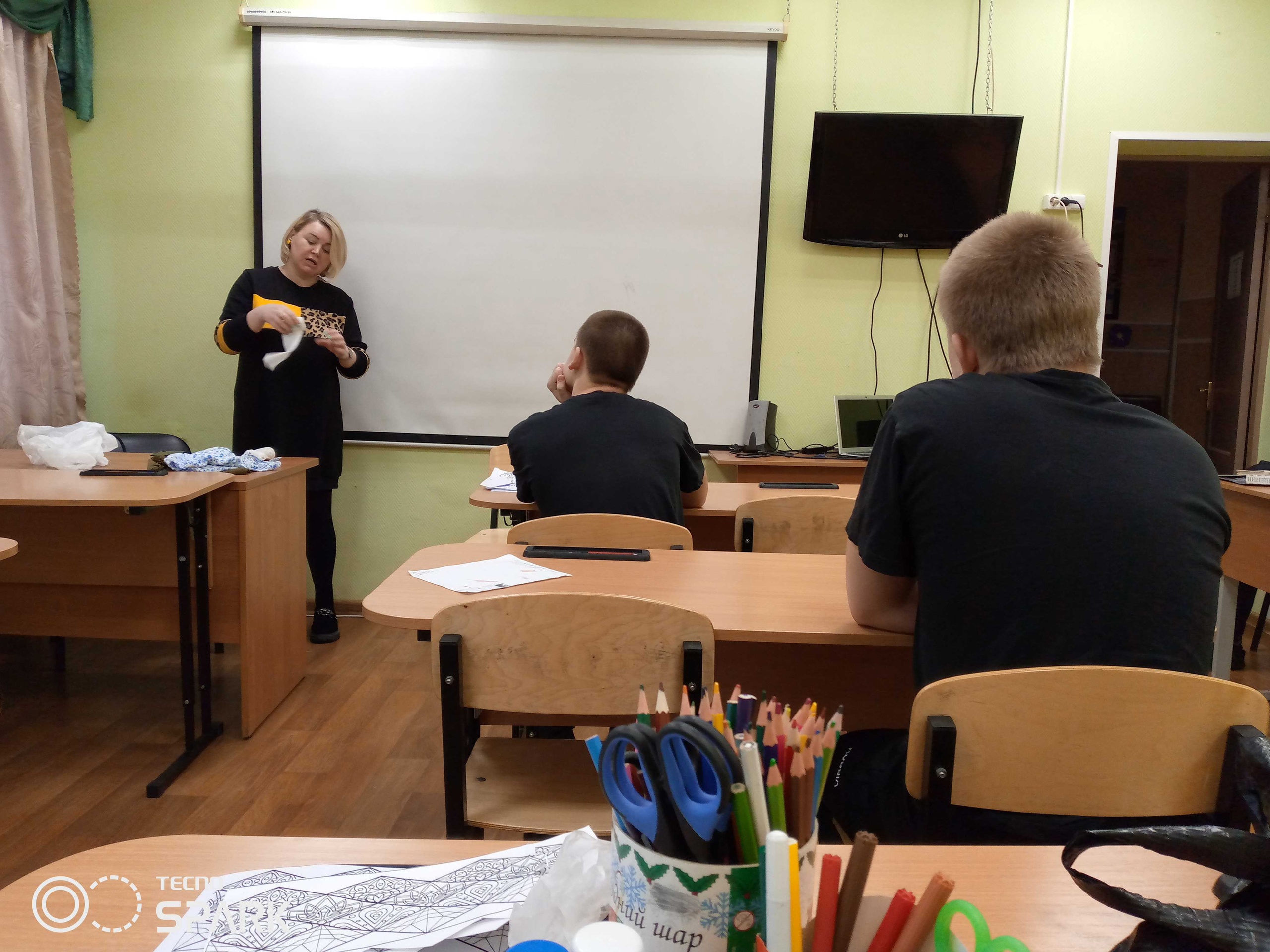 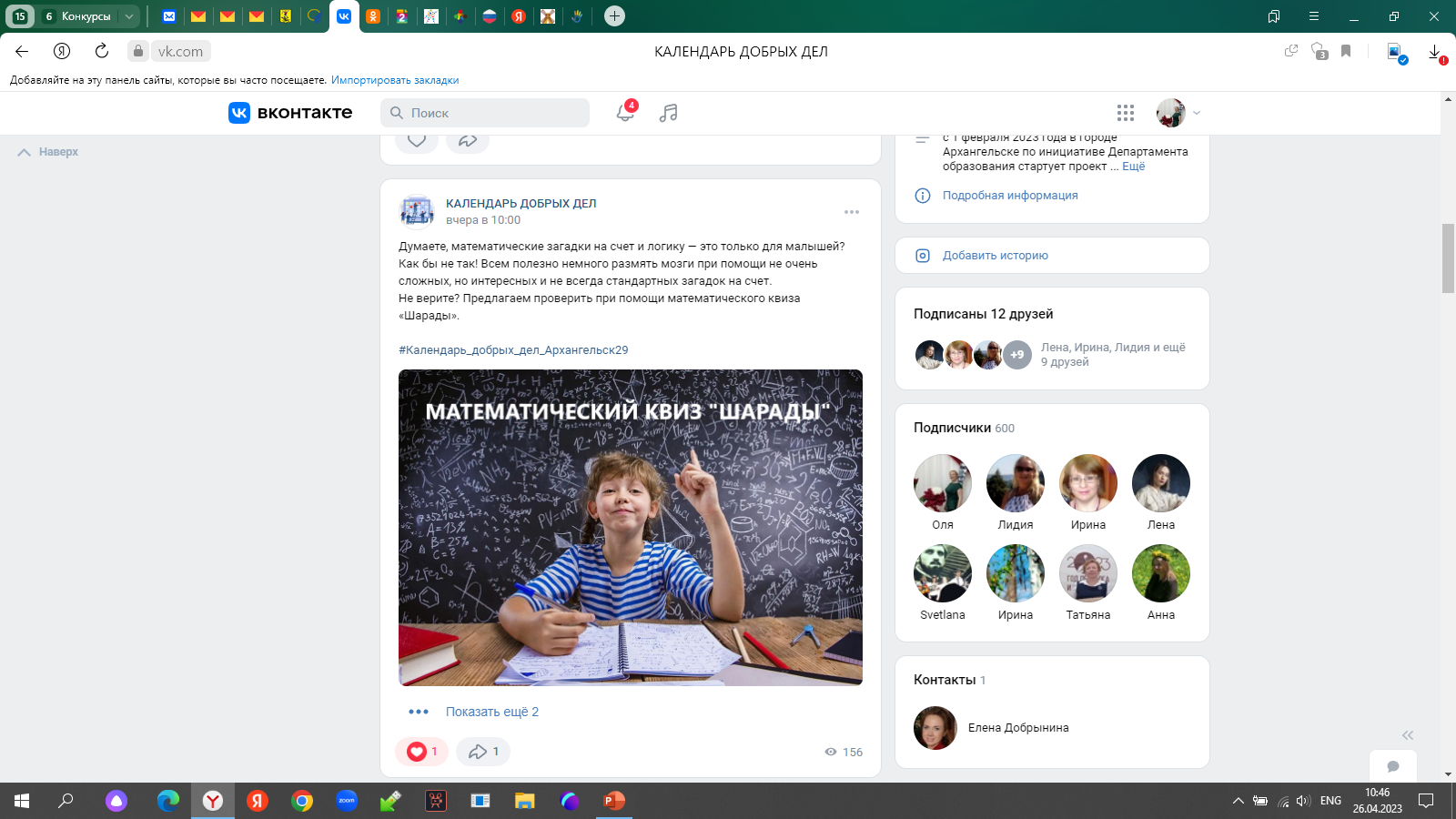 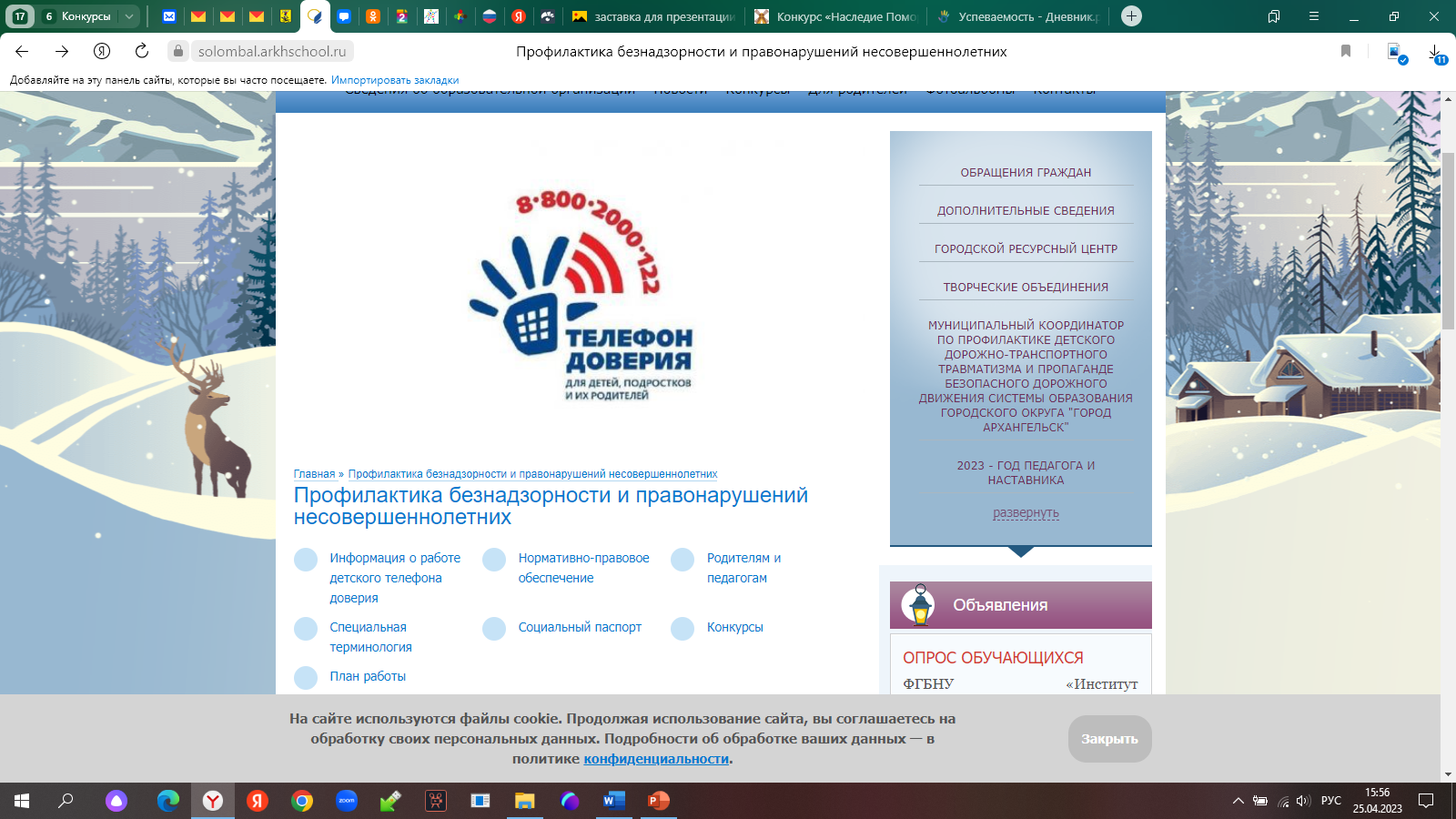 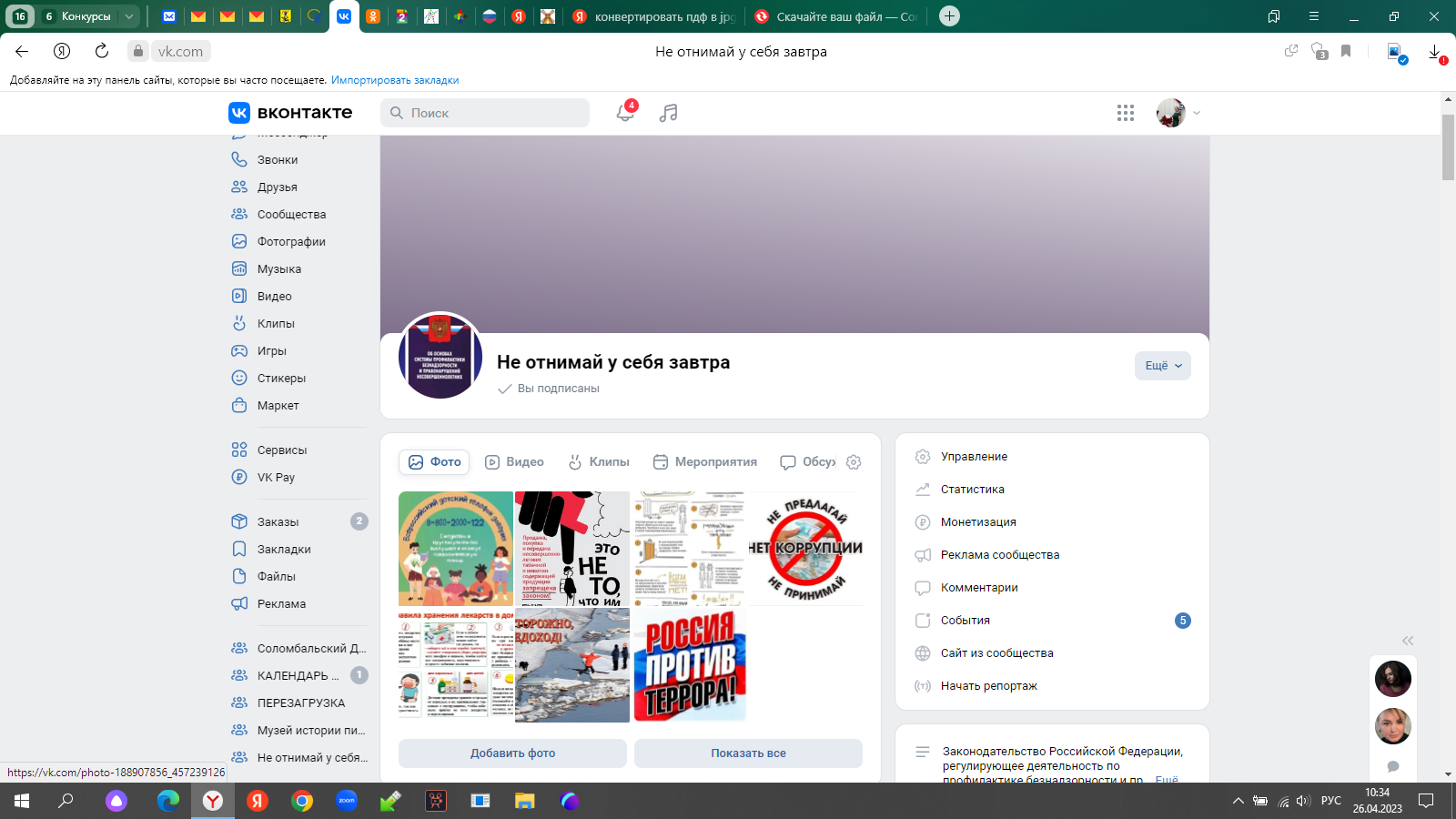